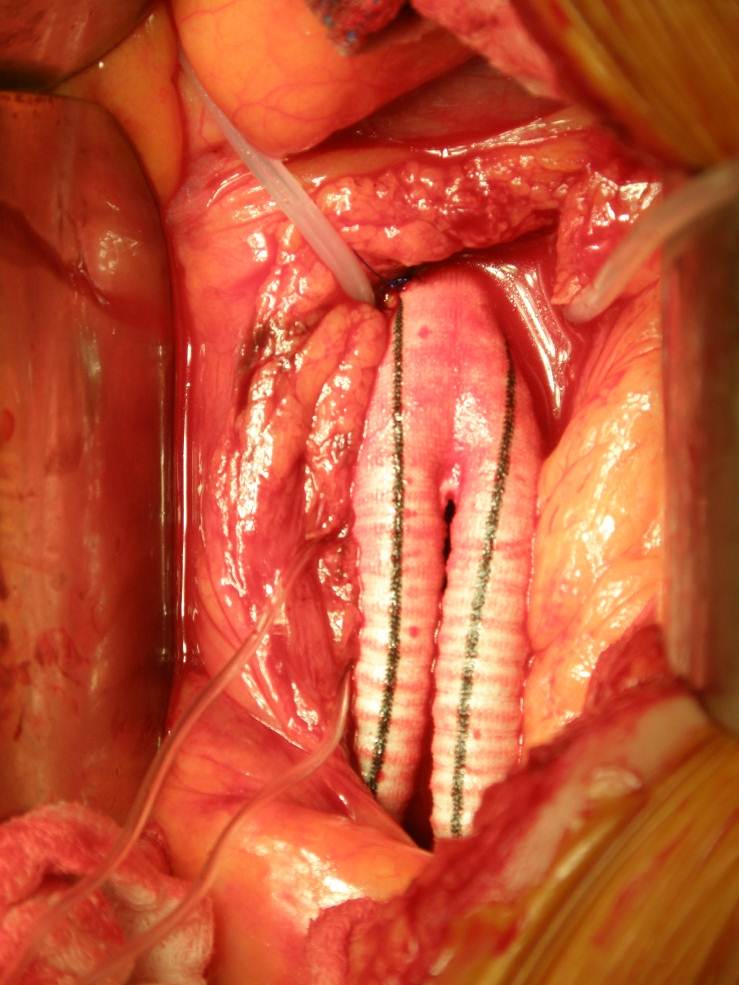 Cévní chirurgie
Chirurgická klinika FN Brno
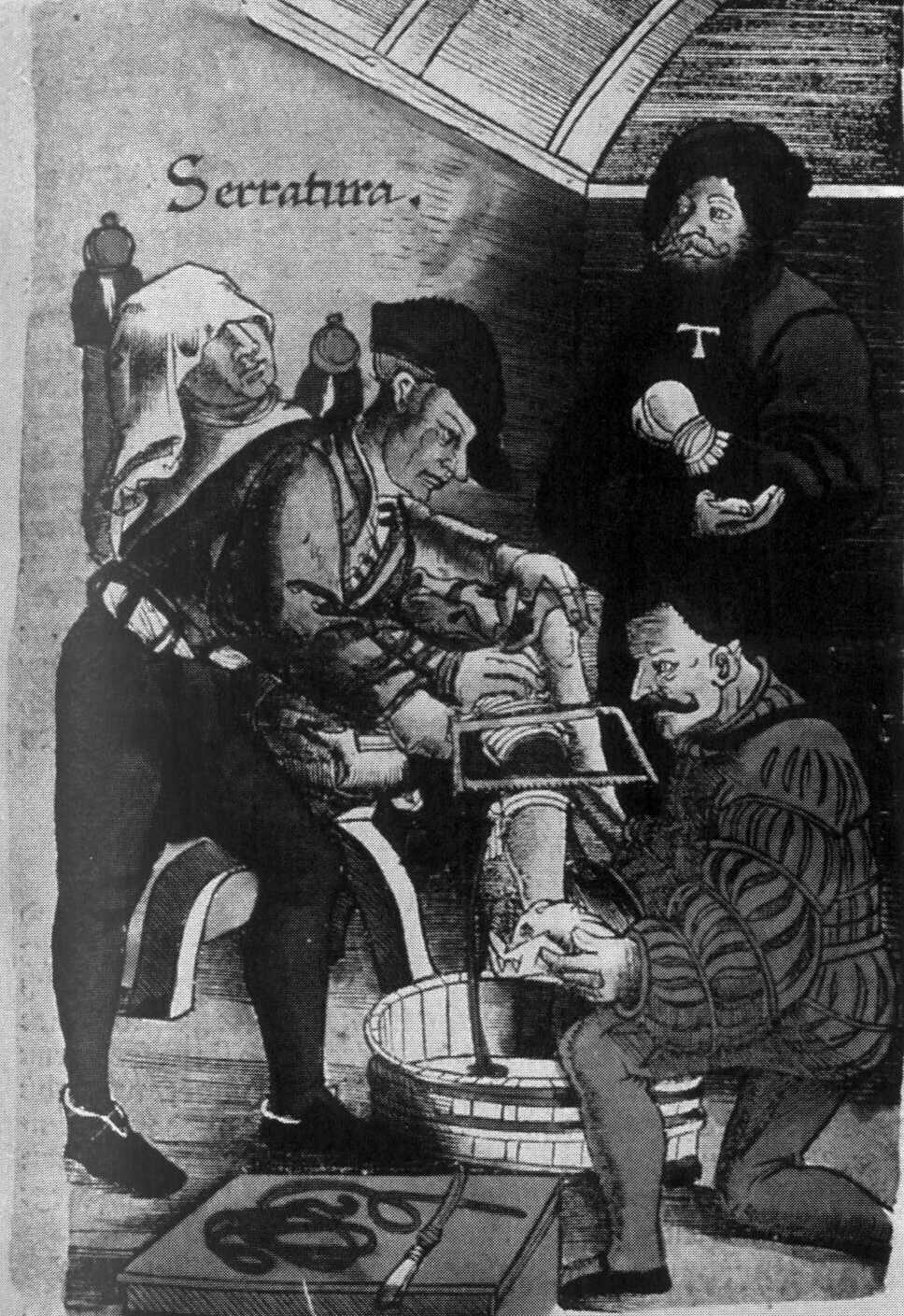 Historie
kontrola krvácení – podvaz, amputace 

válečná chirurgie 

Balkánské války - Soubbotitch 

WWII – 2471 poranění/81 rekonstrukcí 
                            (DeBakey, Simeone)
absence ATB, nedostatek krevních derivátů

Korejská válka – chirurgie cévních traumat

50. léta – bypassové operace 
                                       (1949 Kunlin)
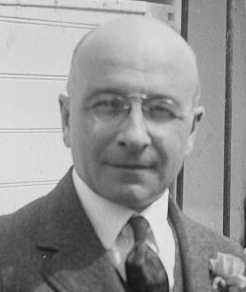 Milníky
16. stol - Ambroise Paré – ligatura

1759 – cévní rekonstrukce – Hallowel
„veterinářský“ steh na poraněnou a. brachialis

1912 – Alexis Carrel – „cévní steh“

50. léta 20. století – ATB, krevní převody, Heparin, diagnostické metody, cévní náhrady, mikrochirurgie
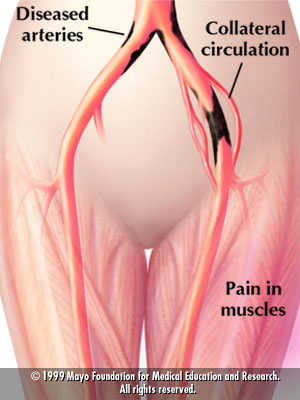 Náplň oboru
TEPENNÁ CHIRURGIE

chirurgická léčba projevů aterosklerózy

akutní nebo chronické nedokrvení

ŽILNÍ CHIRURGIE

chirurgie žilní nedostatečnosti – varixy


CÉVNÍ PŘÍSTUPY

AV zkraty pro dialýzu
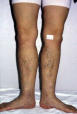 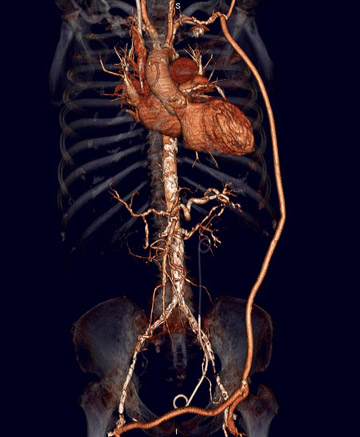 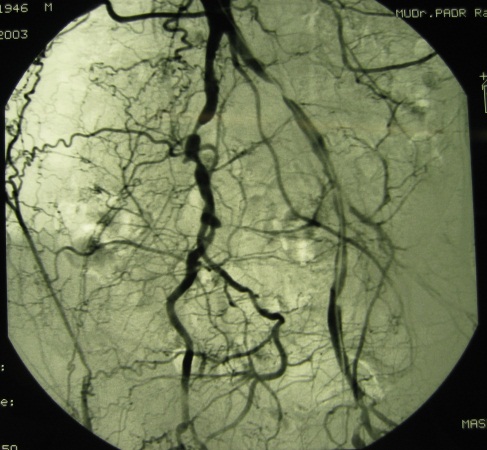 Laparoskopická chirurgie
Vyšetření
Palpace

DSA

CT angiografie

MR angiografie

DUS

pletysmografie
Tcp02
treadmill
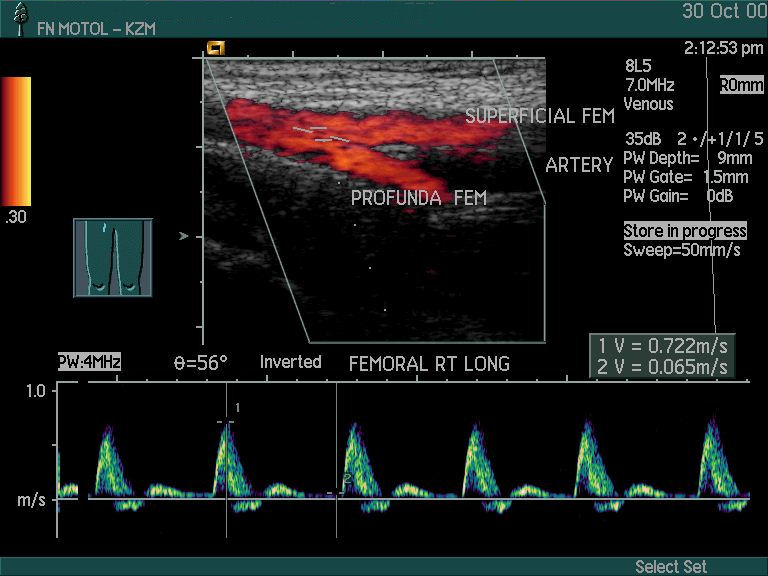 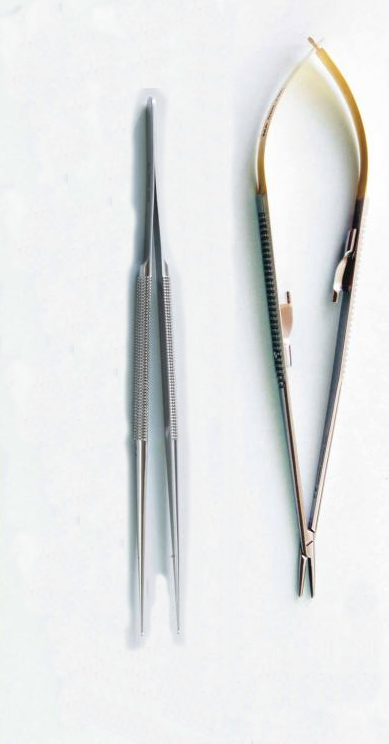 Technika a materiál
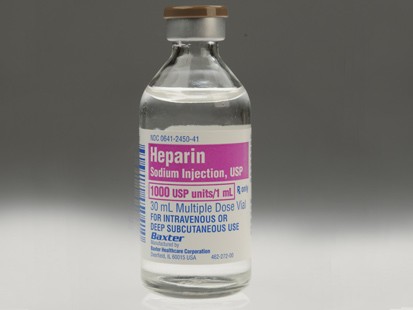 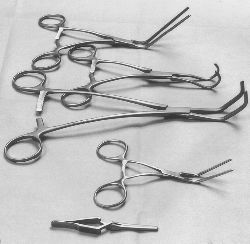 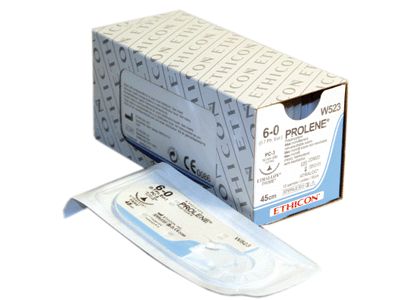 Spektrum operací
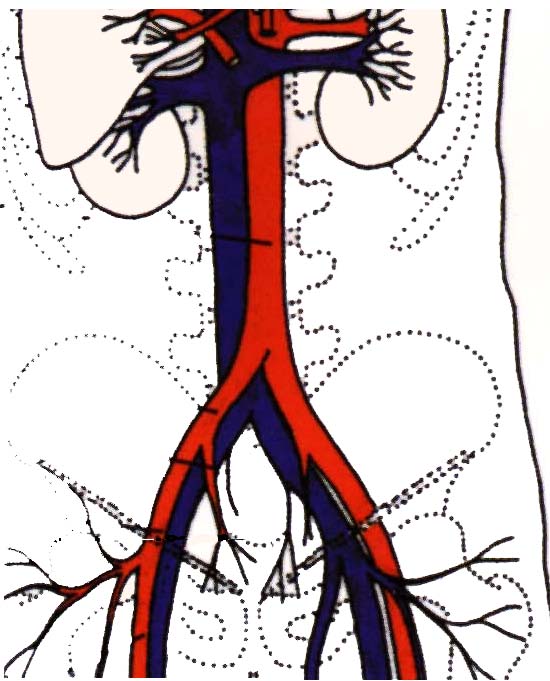 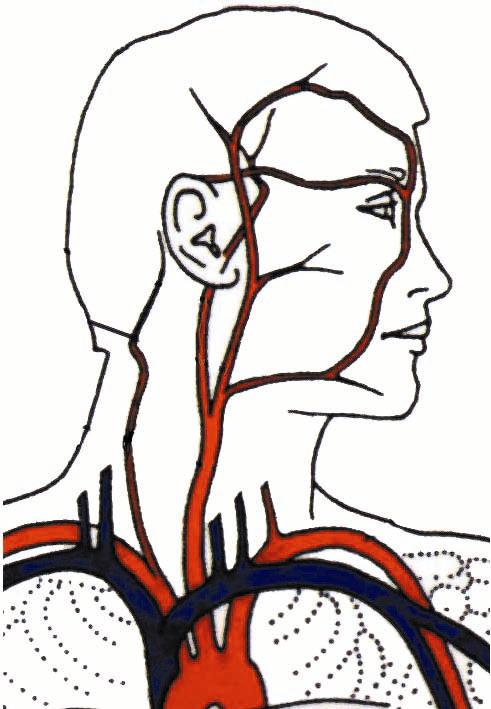 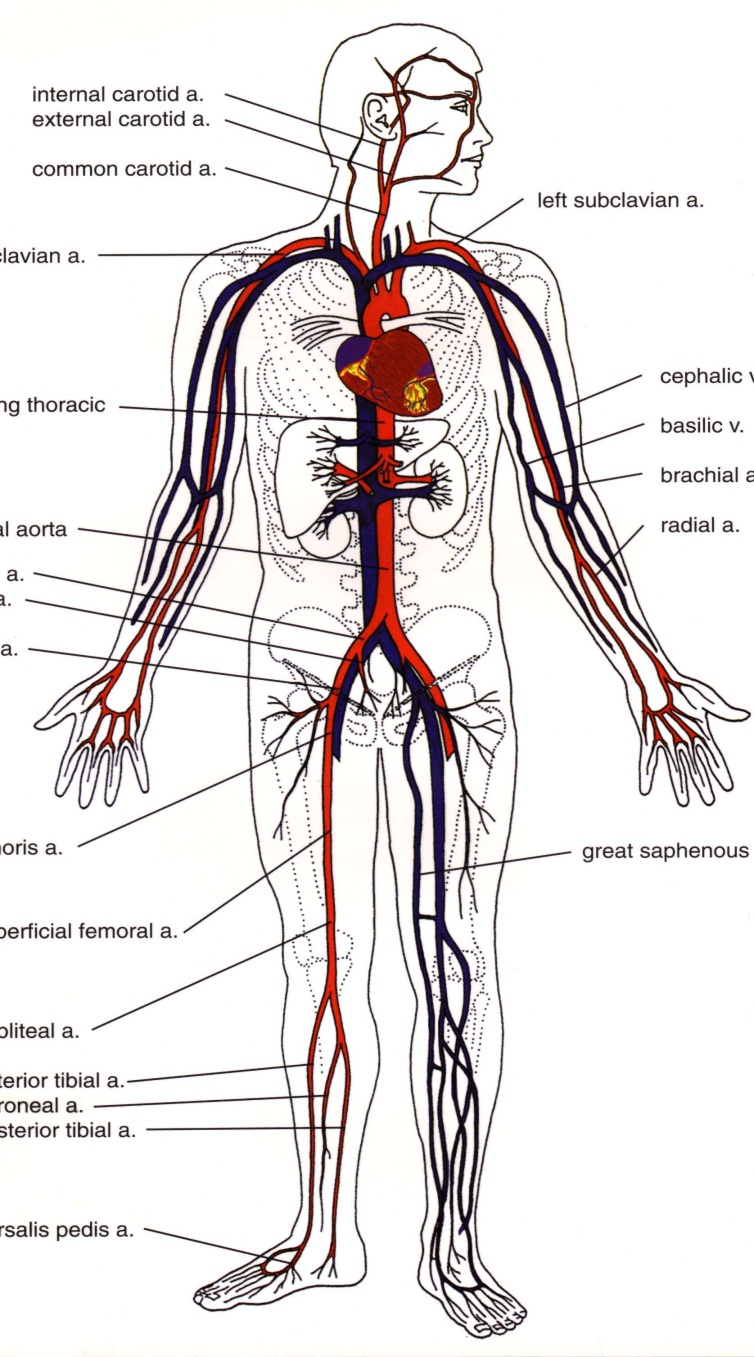 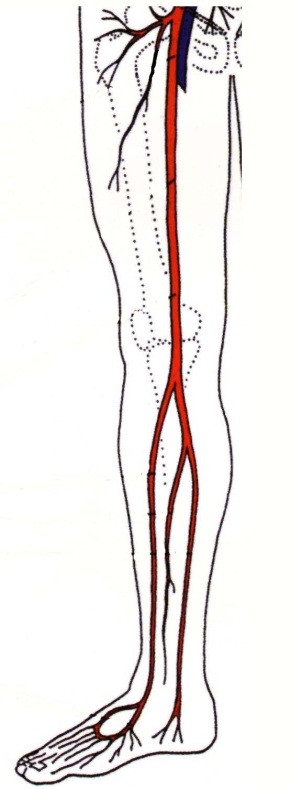 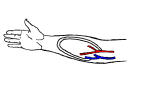 Technické možnosti
CHIRURGICKÉ
bypass
plastika
endarterektomie
náhrada
reimplantace
trombektomie/embolektomie
INTERVENČNÍ
angioplastika
stent
subintimální rekanalizace
trombolýza
aspirace
KOMBINOVANÉ VÝKONY
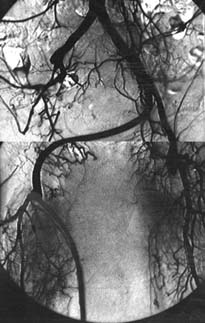 Bypass
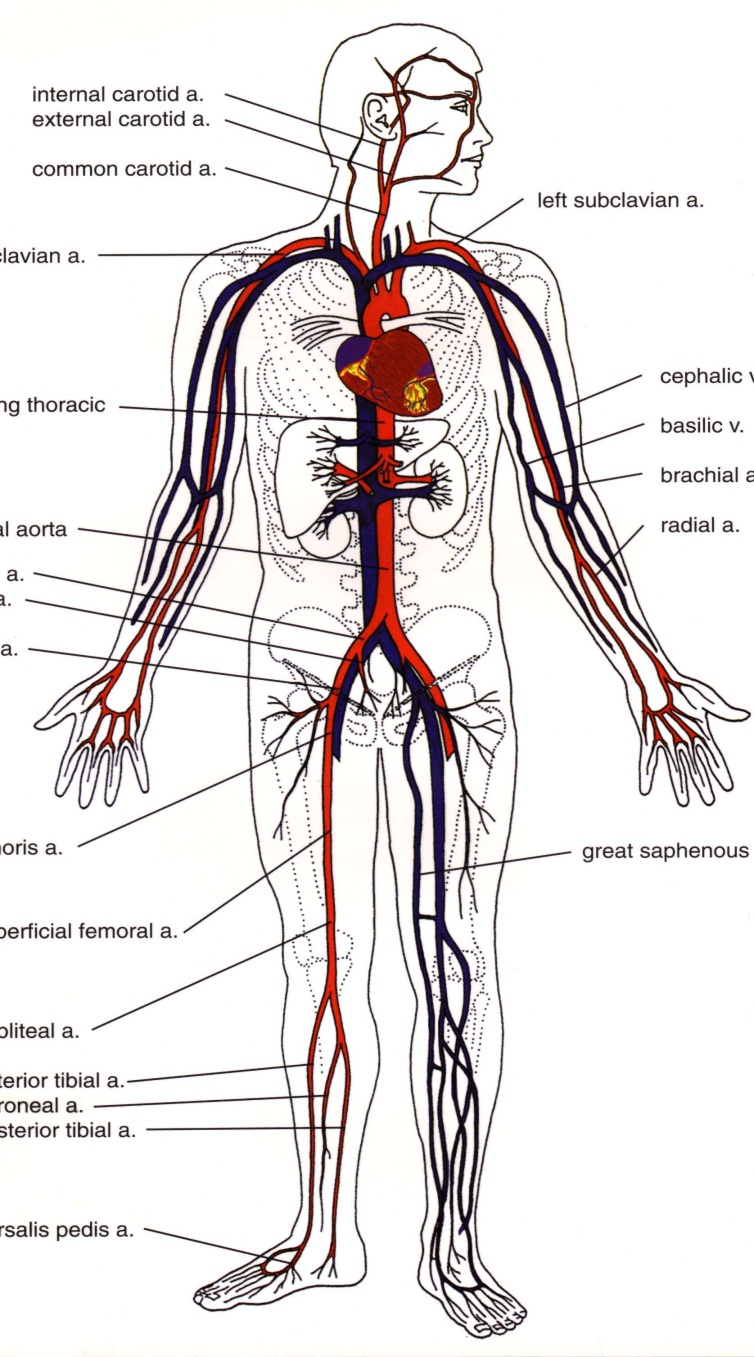 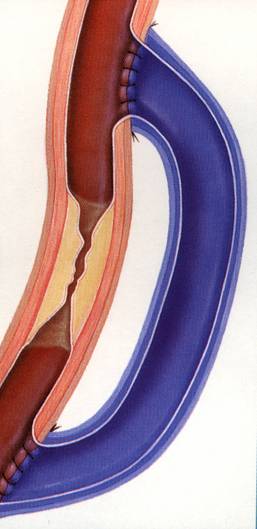 přemostění postiženého úseku
aortoilická oblast
aortobifemorální bypass
ilikofemorální bypass
infrainguinální oblast
femoro-popliteální bypass 
krurální bypass
pedální bypass
extraanatomický bypass
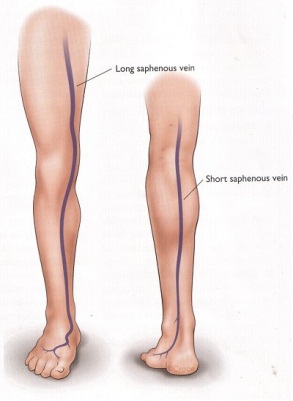 Bypass – cévní náhrady
Žilní bypass
v. saphena magna 
v. saphena parva

autologní

allogenní
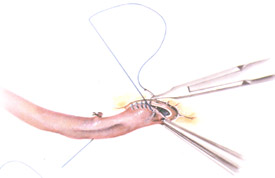 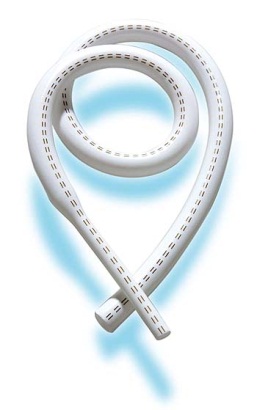 Bypass – cévní náhrady
Protetický bypass
PTFE protéza (polytetrafluorethylen)

dakron – pletená, tkaná
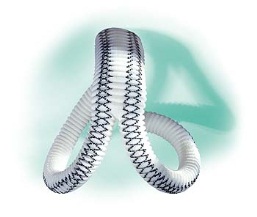 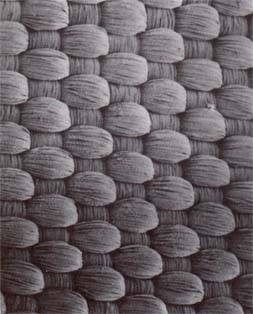 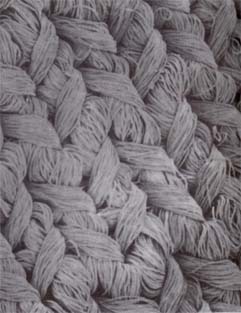 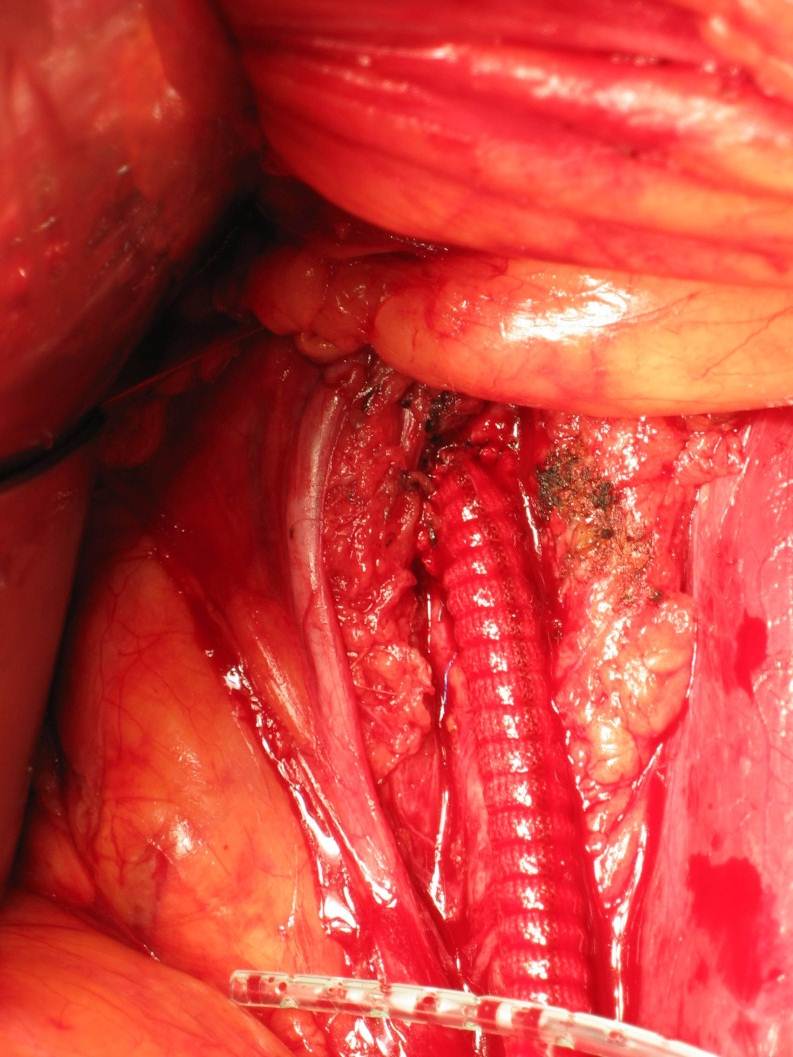 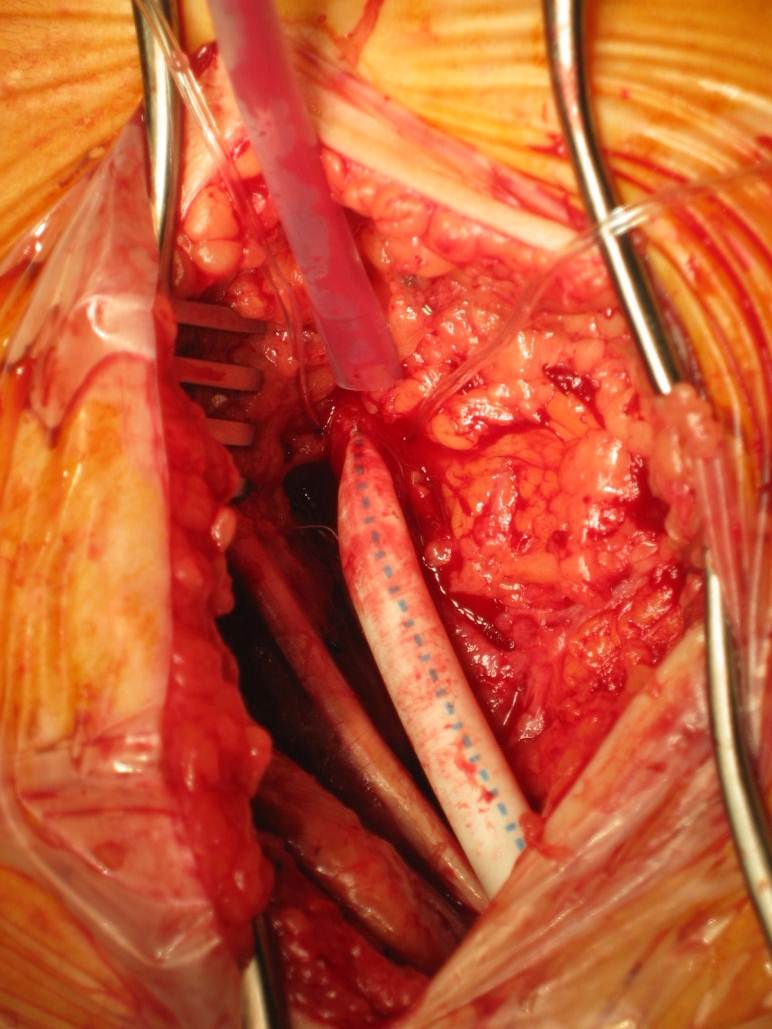 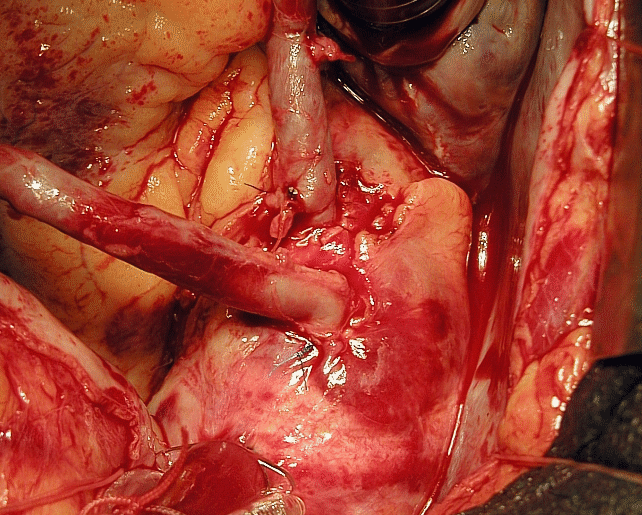 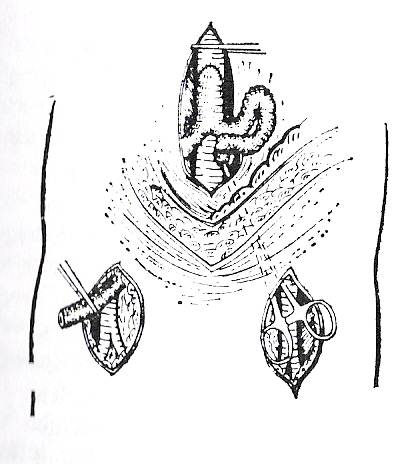 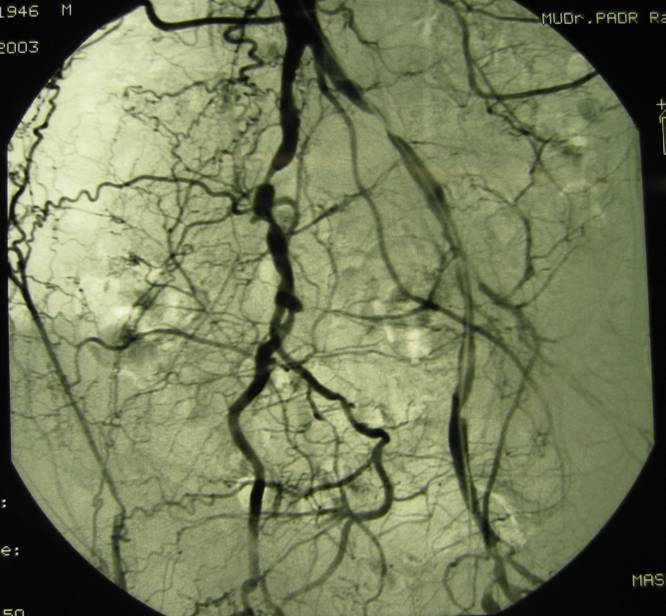 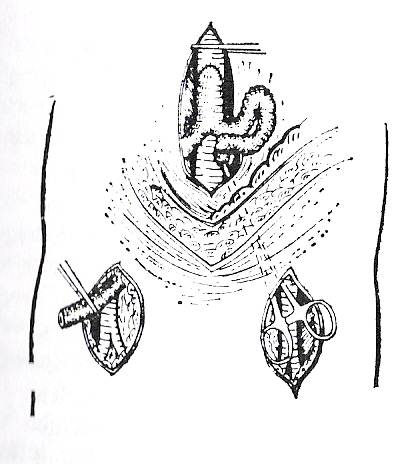 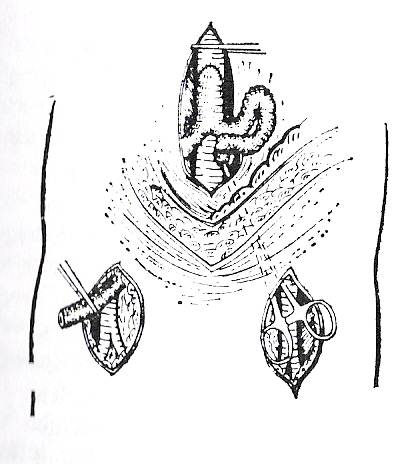 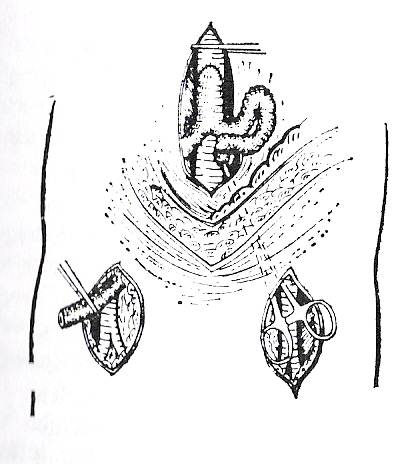 Plastika
uzávěr cévy záplatou



žilní (v. saphena magna, v.

 jugularis, povrchové žíly HK…)


protetickou (dakron, PTFE)
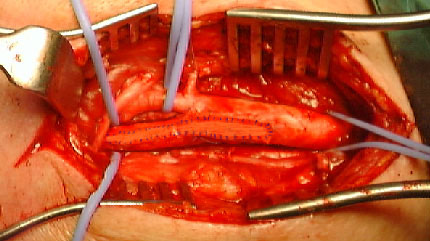 Endarterektomie
odstranění sklerotického plátu z lumina tepny – obnovení průtoku 

a. carotis communis/interna


a. femoralis communis/superficialis/profunda
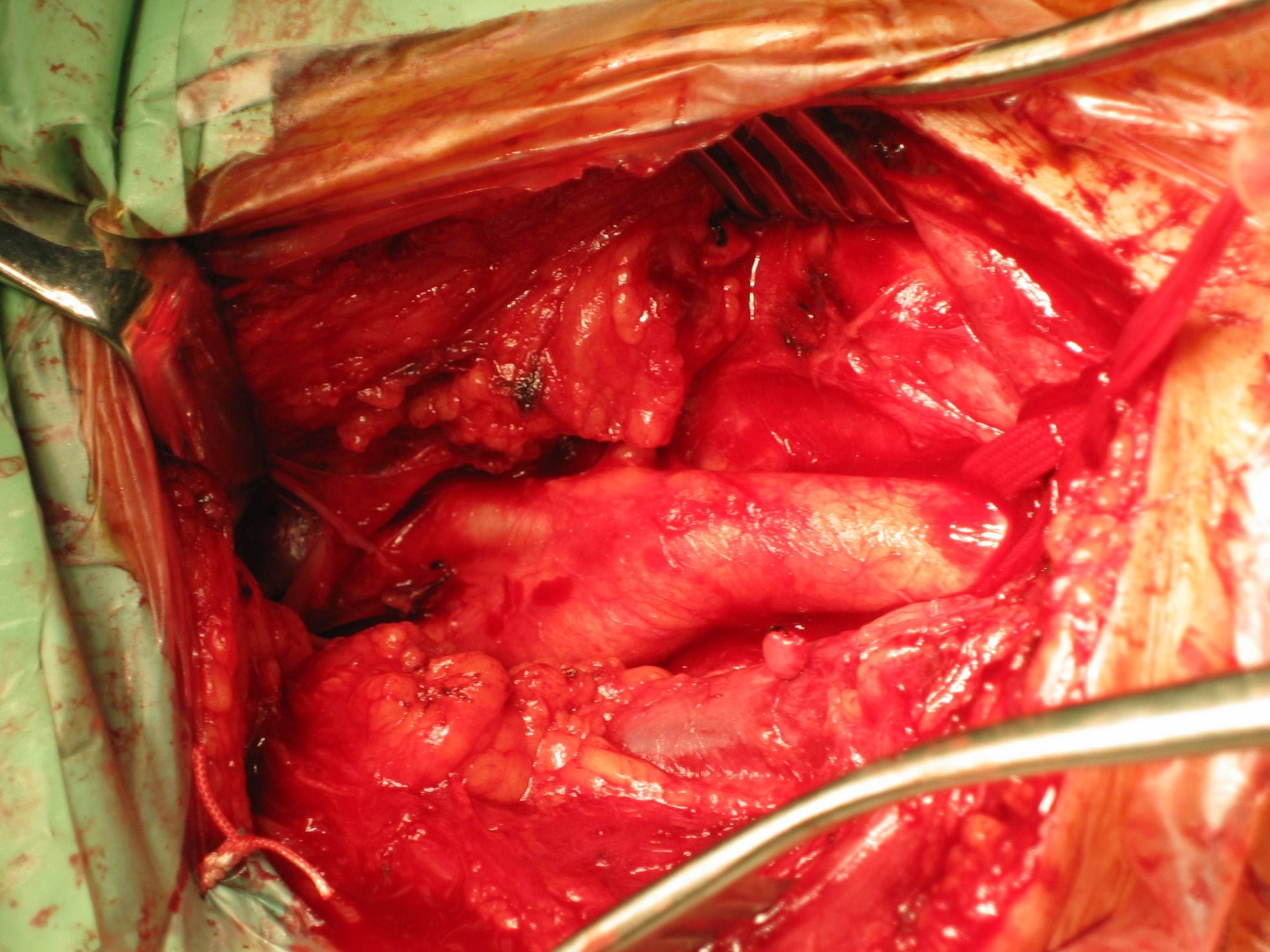 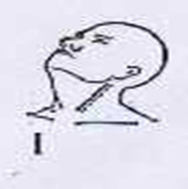 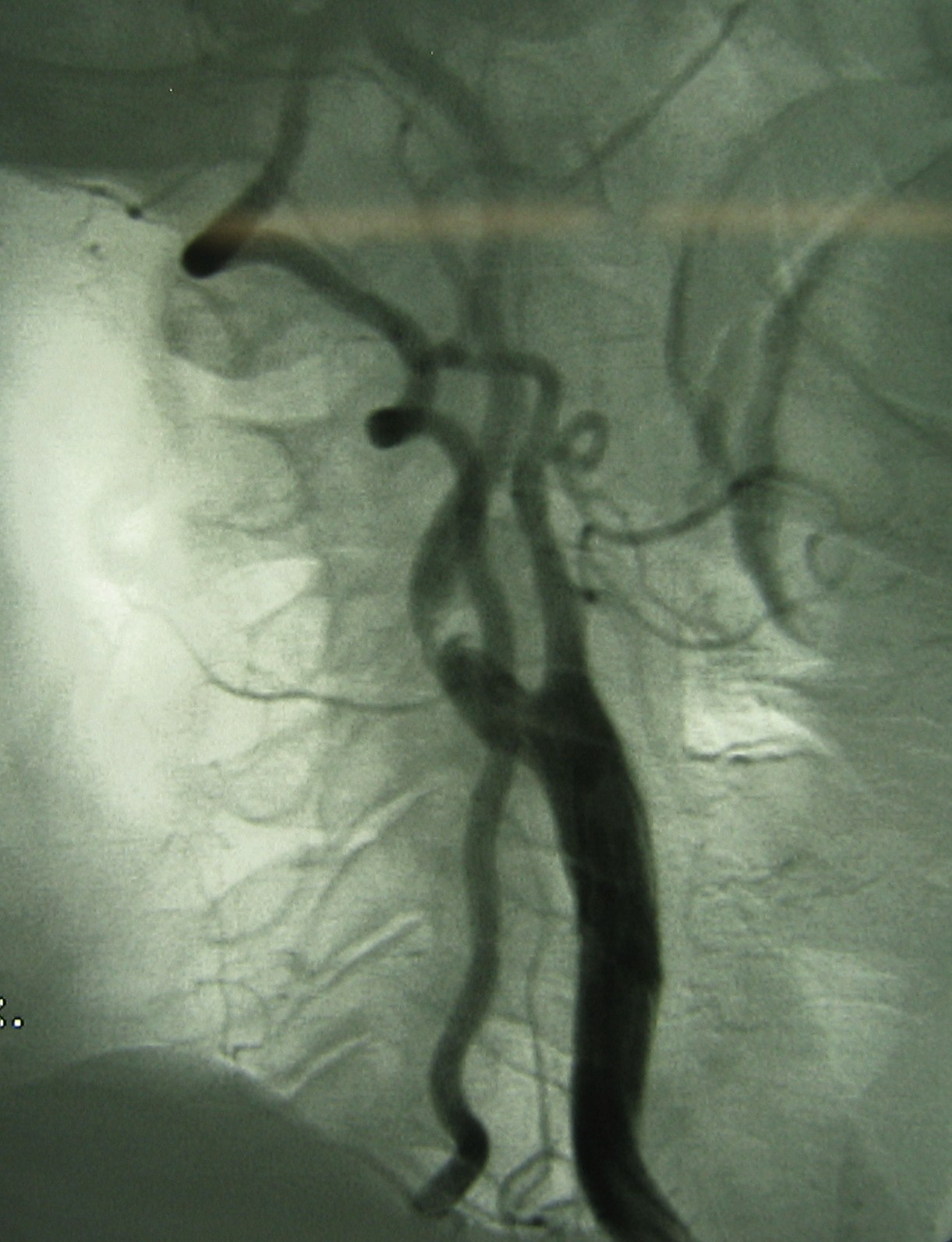 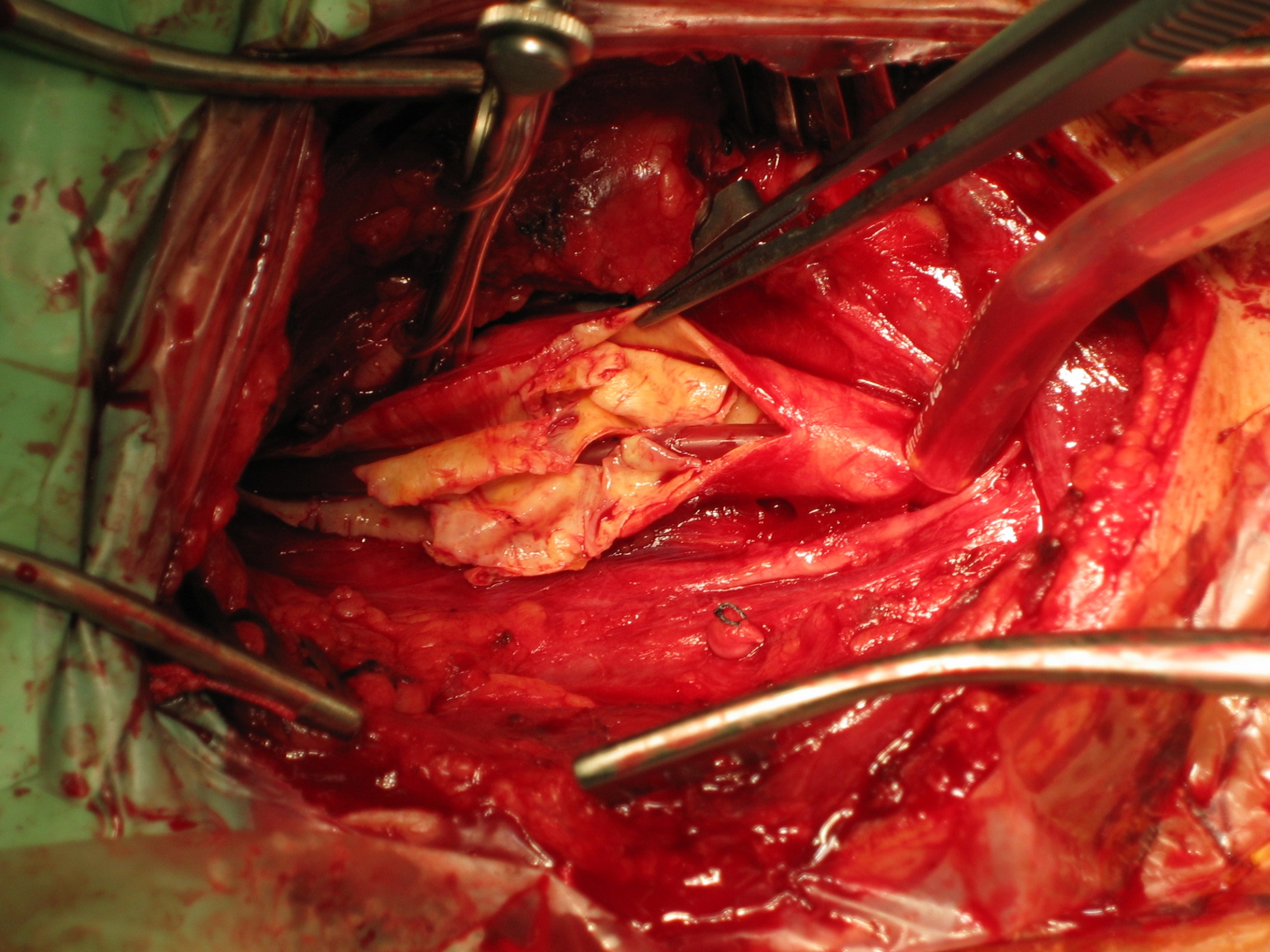 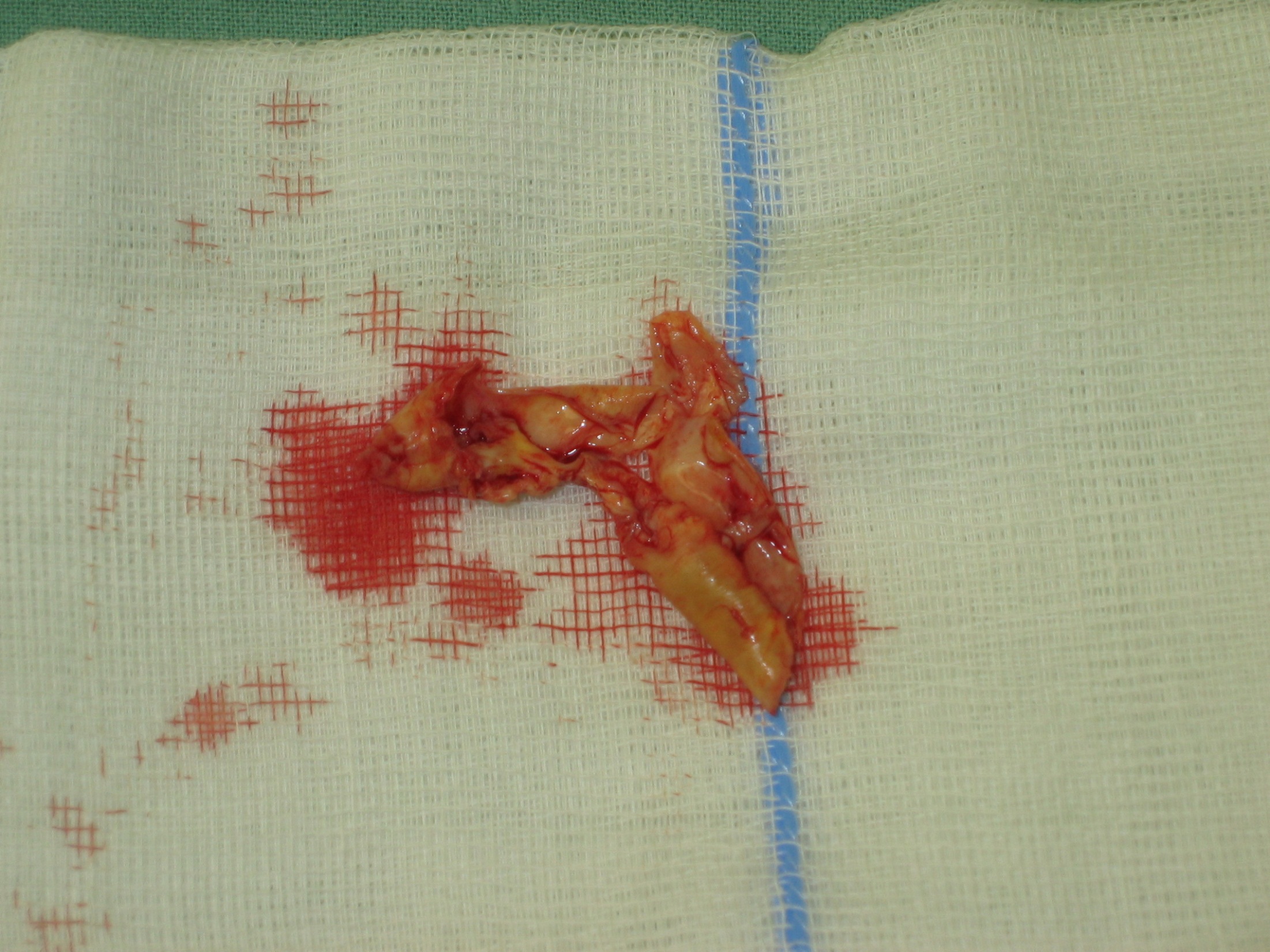 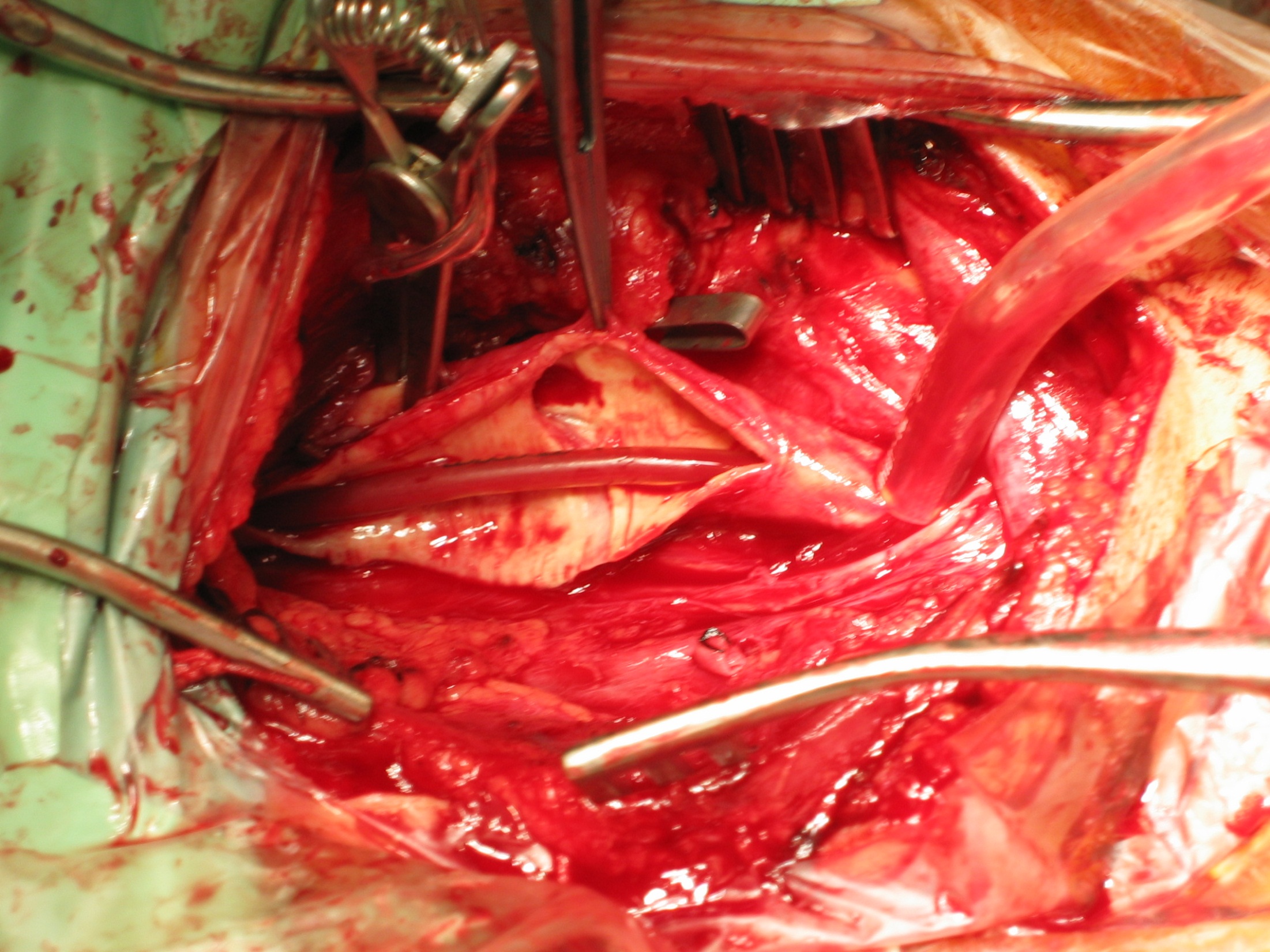 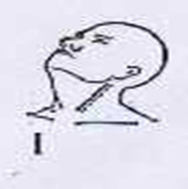 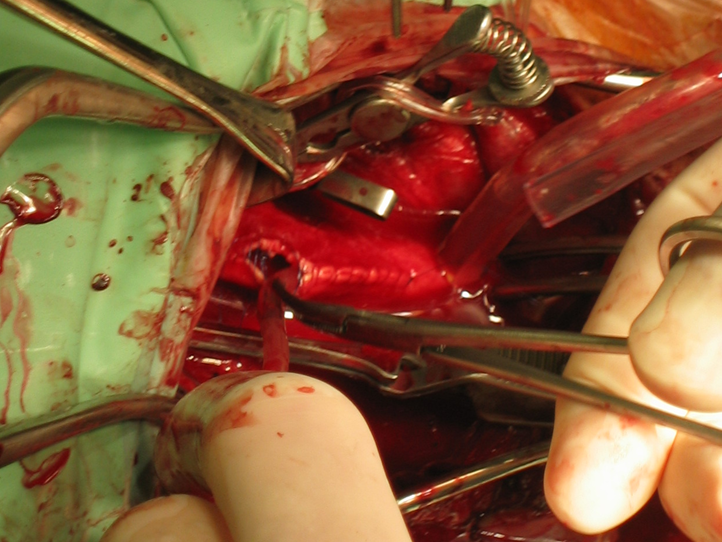 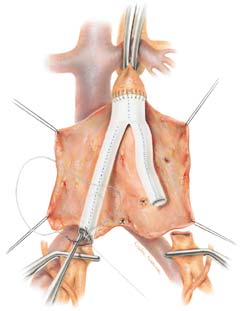 Náhrada
vytětí poškozeného/náhrada chybějícího úseku žilním/tepenným/protetickým interpozitem

trauma
aneurysma
Trombektomie/embolektomie
zprůchodnění cévy obturované krevní sraženinou
a.axilaris 8%, a.brachialis 6%, a.radialis/ulnaris 10%, aorta 8%, a.ilica 15%, a.femoralis 46%, a.poplitea 13%, aa.tibiales 3%

zdroje embolizace – fibrilace síní, IM, aneurysma LK, Mi stenoza, chlopenní náhrada, IE, cizí těleso (katétr, projektil, tumor…)

Fogartyho katétr
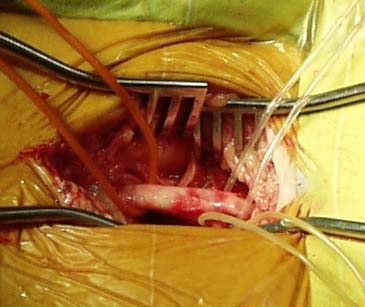 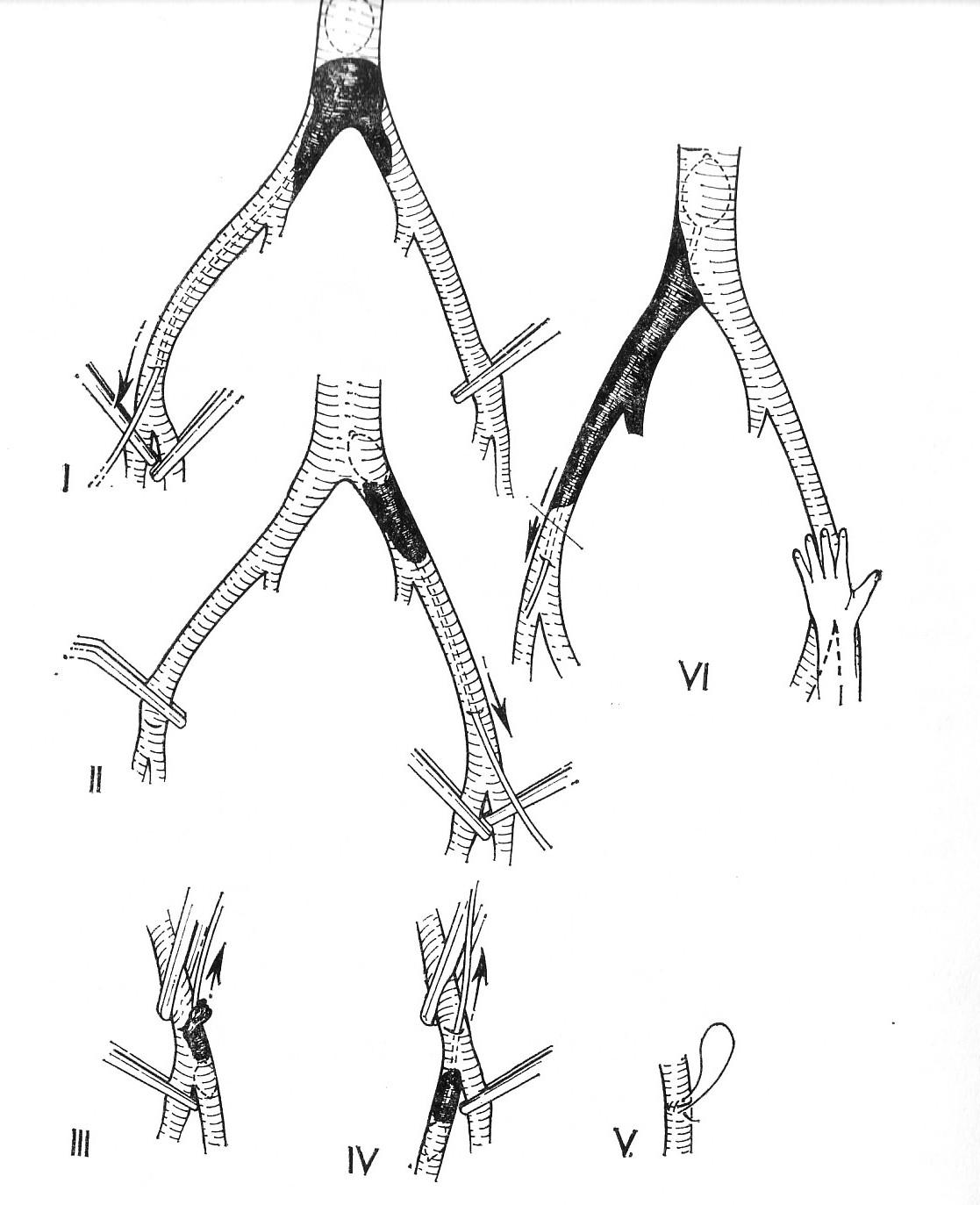 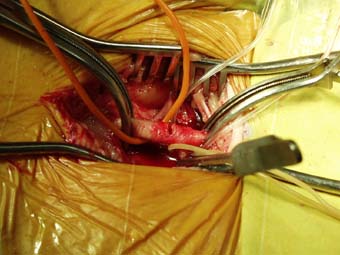 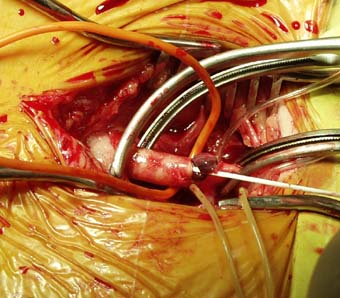 Endovaskulární léčba – PTA+stent
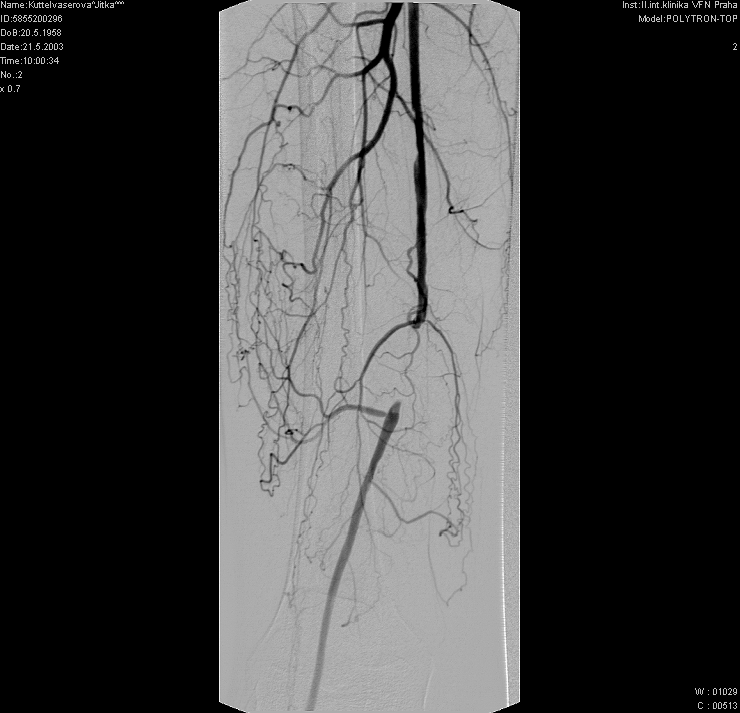 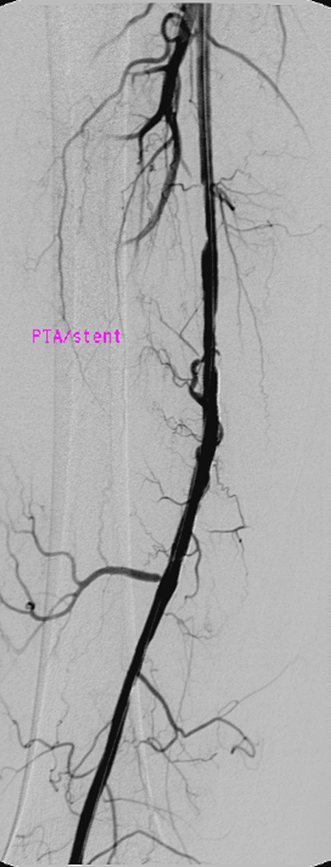 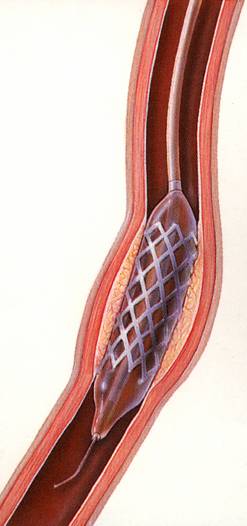 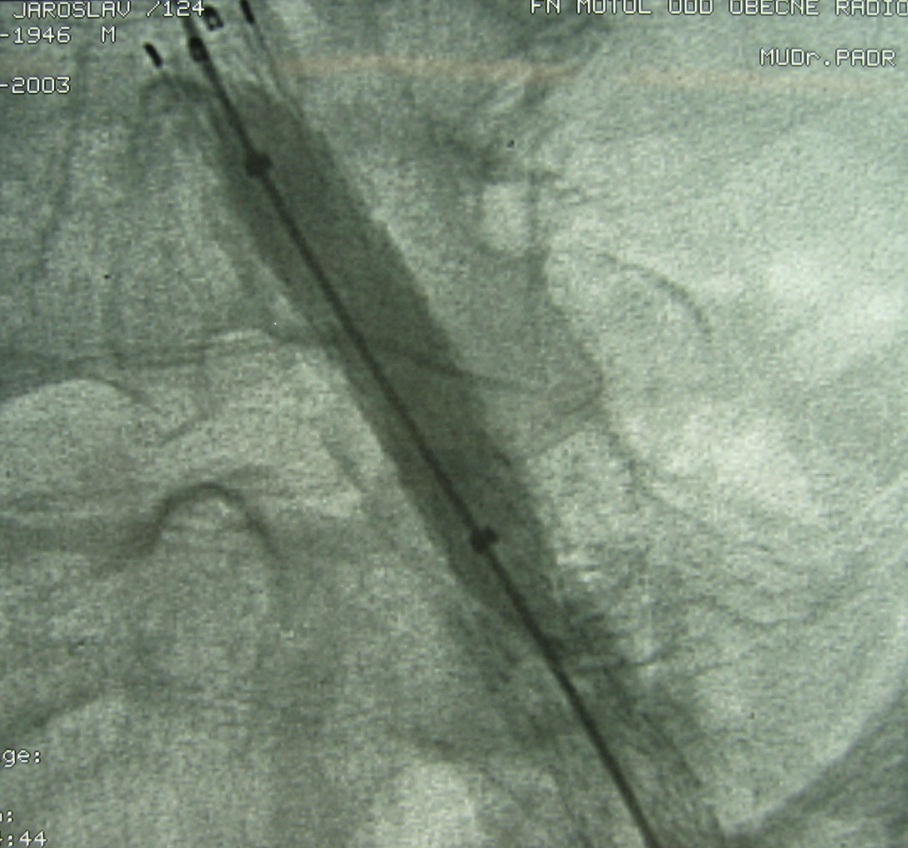 Endovaskulární léčba - SIR
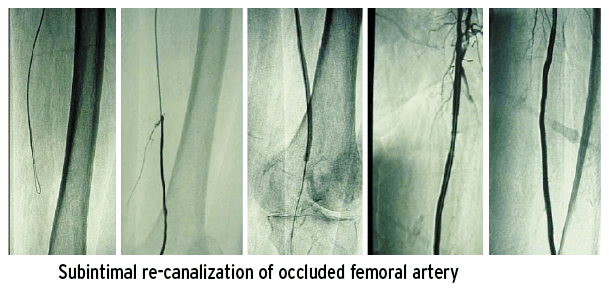 Endovaskulární léčba - stentgraft
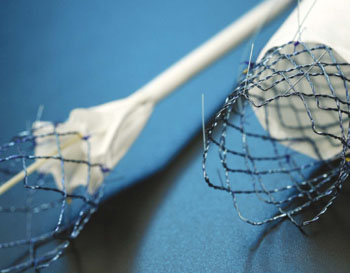 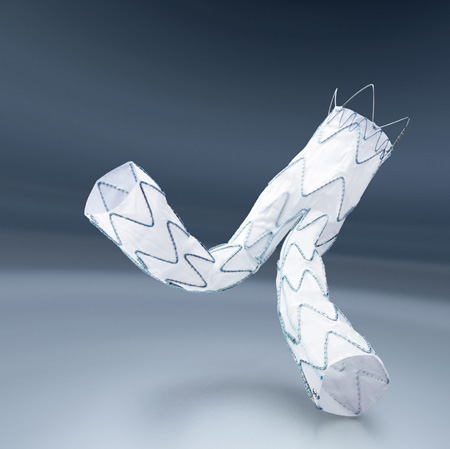 Endovaskulární léčba - trombolýza
cílená aplikace farmak narušujících krevní sraženiny (streptokináza, altepláza) => rekanalizace cévního řečiště
možno doplnit aspirací, následně PTA
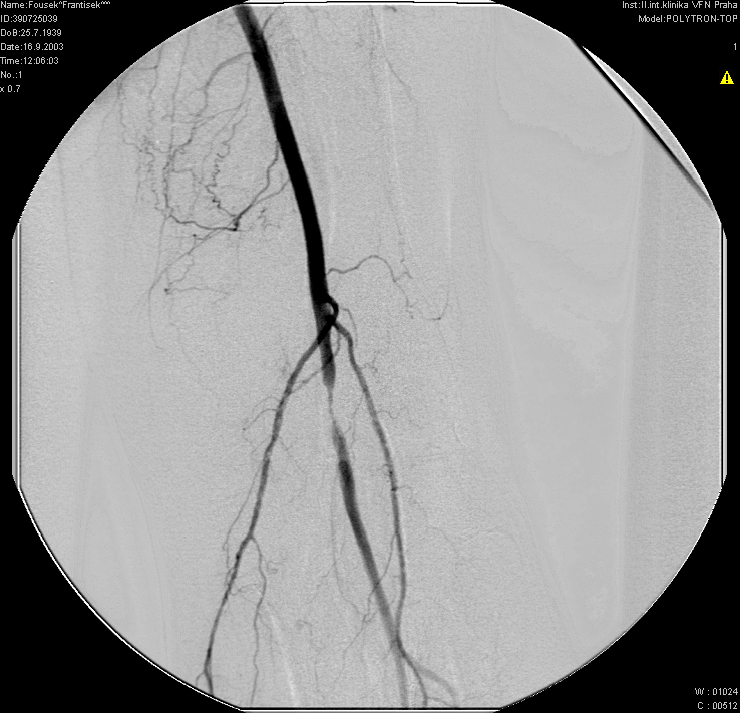 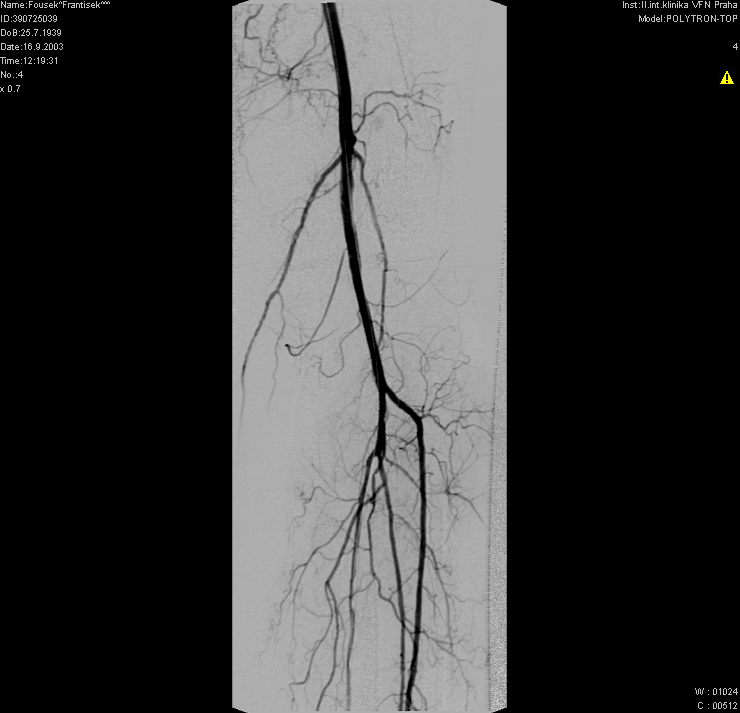 Hybridní  výkony v cévní chirurgii
Hybridní výkon
Kombinovaný výkon = jednodobý výkon

je provedena chirurgická rekonstrukce a její výsledek je podpořen zlepšením přítoku nebo výtoku intervenčním radiologem

nejčastěji formou transluminální angioplastiky
PTA / SIR
nebo opačně (radiologická exkluze + chir. bypass)
Inter-society consensus for the management of peripheal arterial diasease
 (TASC II),the Society for Vascular Surgery, 2007
typicky pro
více etážové postižení

tandemové stenózy či uzávěry se vyskytují 
až v 30%

možno je řešit jednotlivě a čekat na efekt léčby nebo využít možnosti 
kombinované, hybridní léčby
Výhody :
nižší ekonomické náklady spojené s jednodobou hospitalizací, úspory zdravotnímu systému

menší zatížení nemocného ( jen 1.operace)
zvýšení bezpečnosti, snížení rizika poop. Komplikací

miniinvazivita 
snížení rizika infekcí

efektivnost 

v některých případech jako jediná únosná a efektivní možnost
Nevýhody:
delší celková délka výkonu   (???)

nutné přizpůsobení operačního sálu
    ( DSA, angiolinka )

organizačně náročné
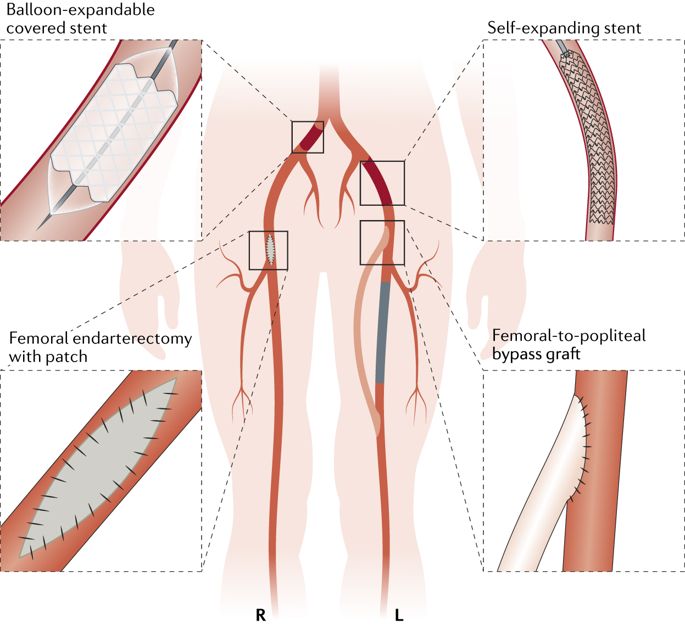 Spektrum hybridních výkonů pro ICHDKK
Akutní výkon
Trombektomie sec. Fogarty (po vodiči) / endarterectomie
+ Peroperační angioplastika
+ Aspirační trombektomie
Plánovaný
 výkon
Plastika femorální vidlice / profundoplastika / FP bypass
+ peroperační angioplastika stenóz ilických arterií
Plastika femorální vidlice / profundoplatika / FP bypass
+ peroperační plastika stenóz / rekanalizace uzávěrů
distální AFS, FP přechodu, AP a bércových tepen
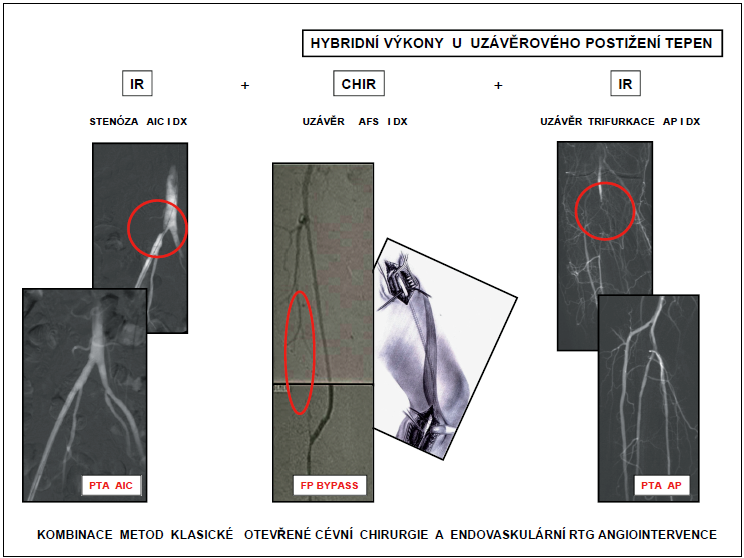 Výhody z pohledu ošetřovatelství
Časná mobilizace a rehabilitace
Jedinný chirurgický přístup, nejčastěji tříslo, nižší spotřeba převazového materiálu
Nižší spotřeba analgetik včetně opiátů
Pooperační monitorace – lokální:
Kontrola odpadu z drénů (drenážní a signální funkce)
Stav prokrvení DKK / HKK – ischemie / reperfuzní otok
Přítomnost pulzací
Stav rány – tvorba hematomu / pseudovýdutě - krvácení 
Tvorba otoku
Kompartment sy. – reperfuze
Lymfatická píštěl / infekce
Syndrom periferní embolizace – blue toe sy.